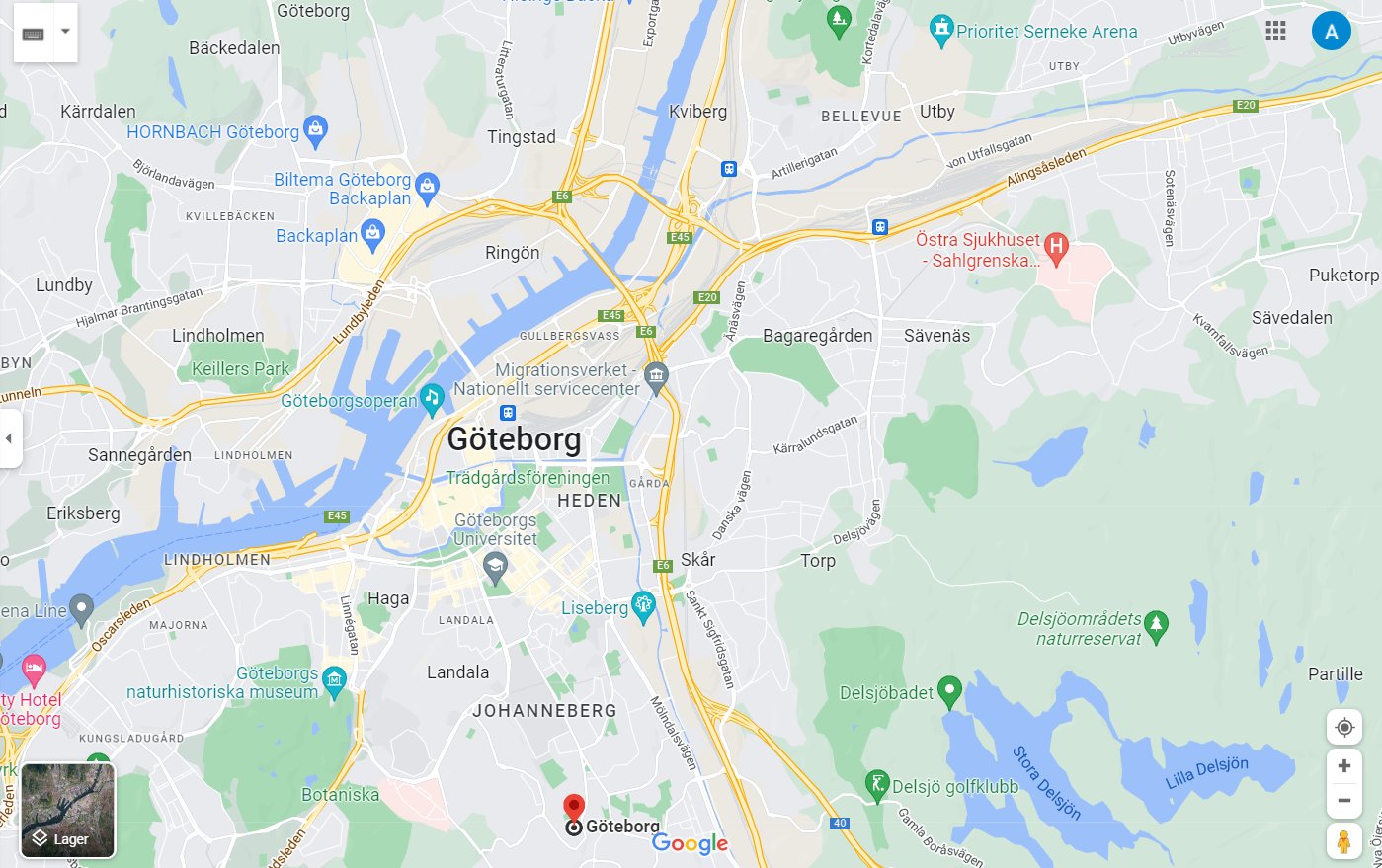 Gamlestadens skola
Guldheden södra
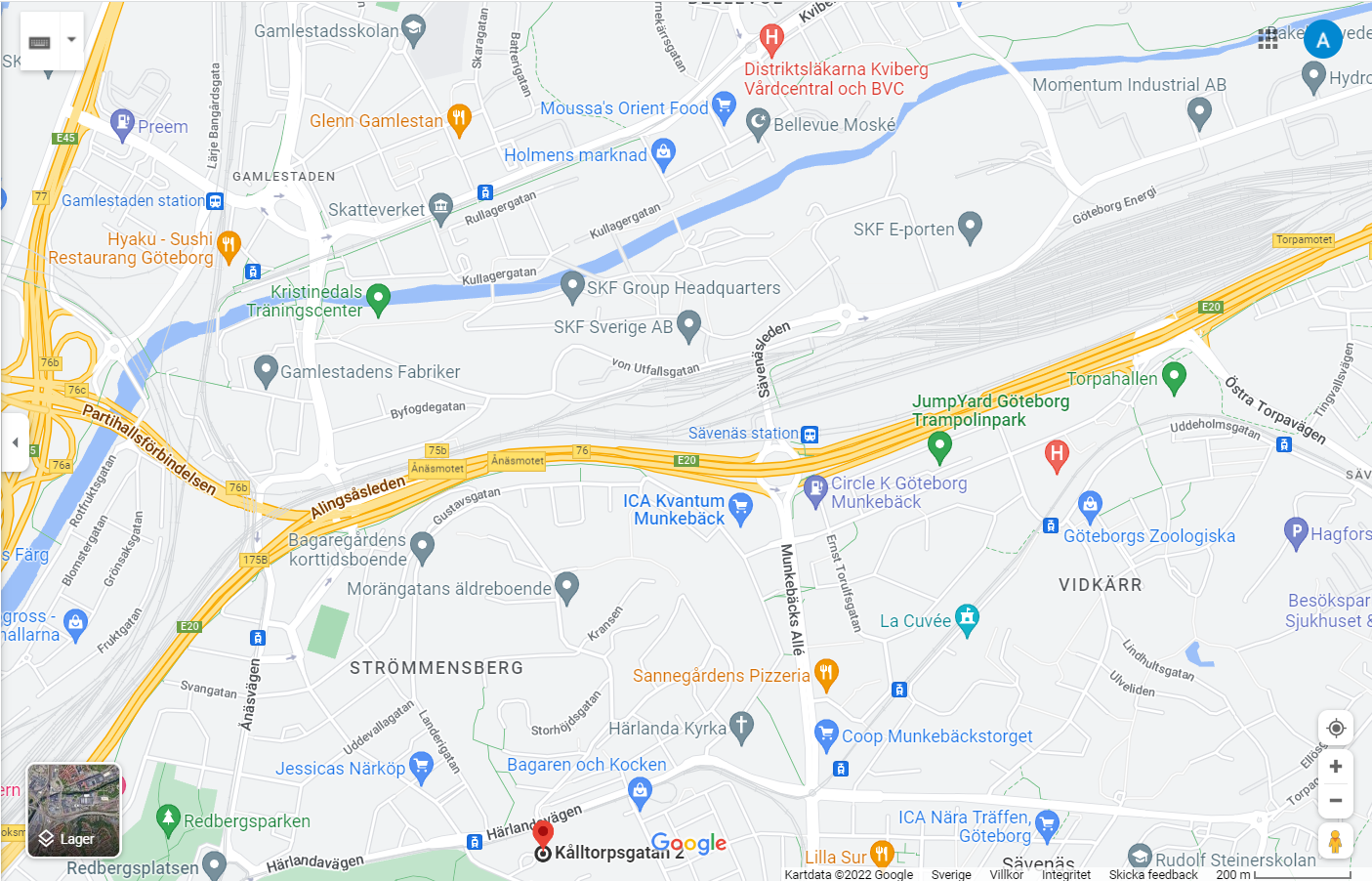 Gamlestadens skola
Härlanda
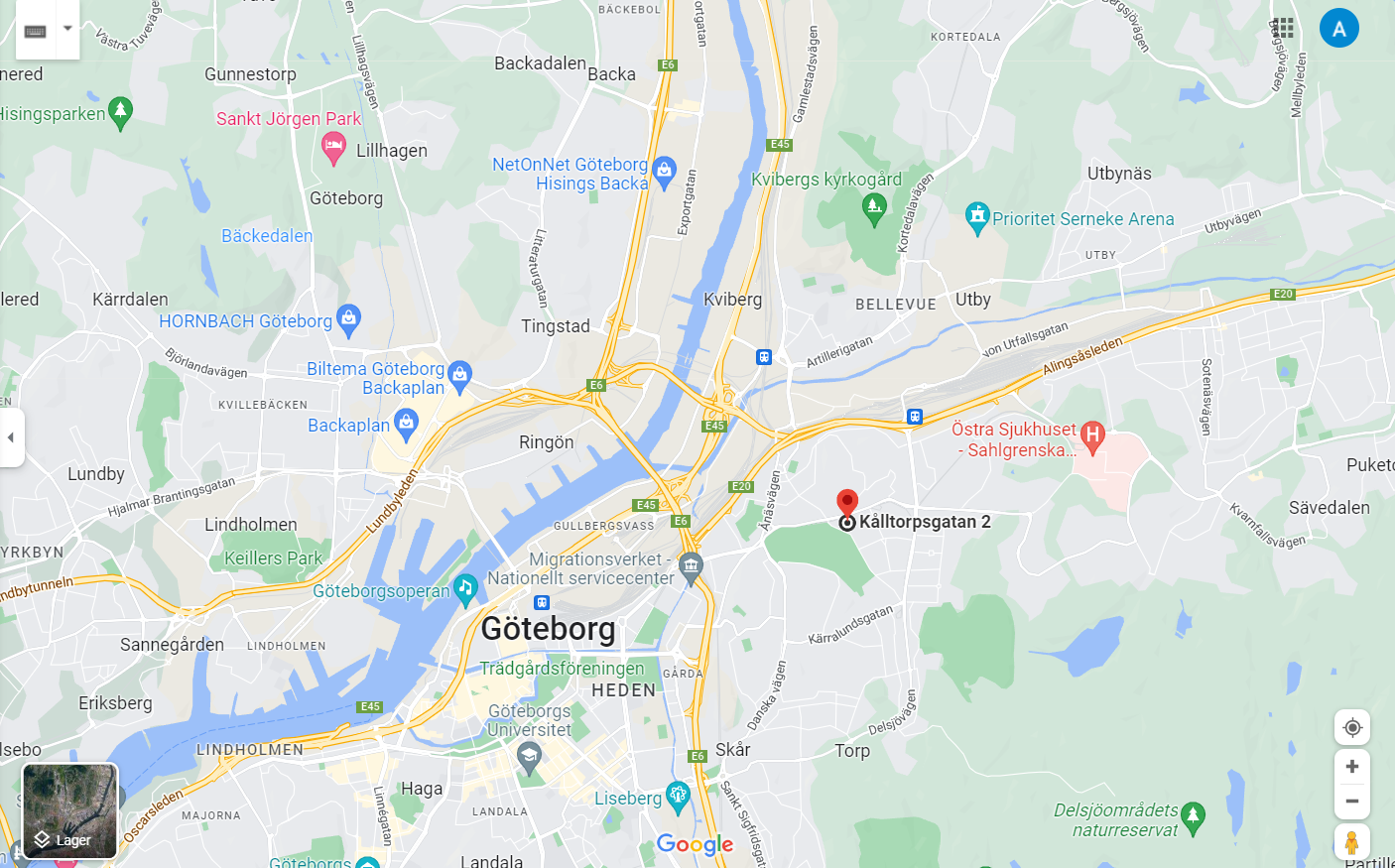 Kviberg
Gamlestadens skola
Heden
Adresser
Boende: 
Gamlestadsskolan, Lars Kaggsgatan 29, 415 03 Göteborg
Match 1 – Måndag 10.40, OIF/JIF-Kusasa Stars
Guldheden södra, Sven Hultins gata 11
Match 2 – Tisdag 09.50, OIF/JIF-Hossmo BK
Guldheden södra, Sven Hultins gata 11
Match 3: - Onsdag 09.50, Norrby IK-OIF/JIF
Härlanda 2, Kålltorpsgatan 2, 416 52 Göteborg